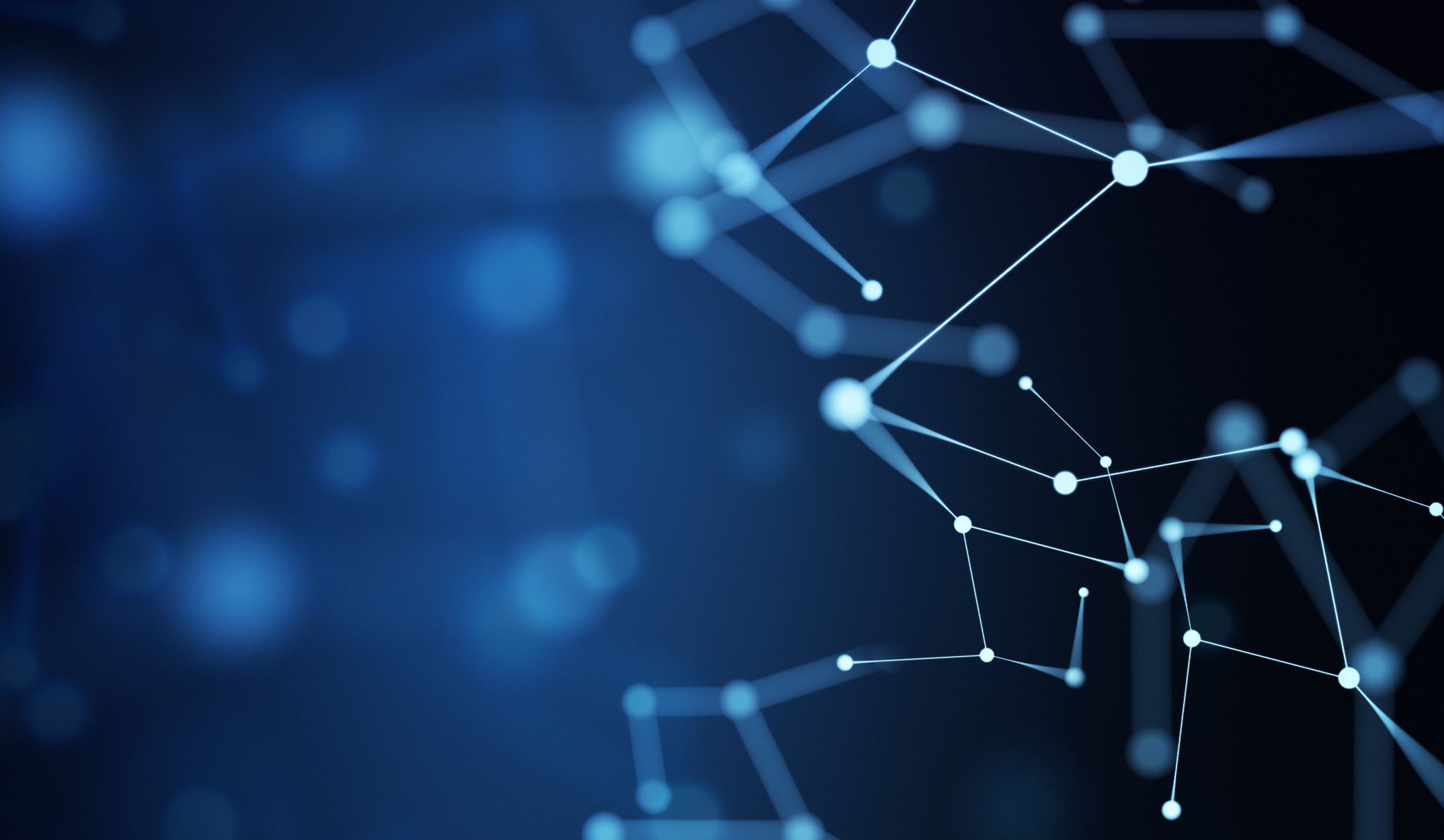 OLUMLU DAVRANIŞ KAZANDIRMA
BORNOVA REHBERLİK VE ARAŞTIRMA MERKEZİ
Olumlu Davranış Geliştirme ne demek?

	Olumlu davranış bireyin iş, toplum ve aile ortamlarında başarısını ve sosyal doyumunu artıran becerilerin tümüne denilmektedir. 
	Olumlu davranış geliştirmede amaç çocukların, gençlerin istendik davranışlarının arttırılarak, problem davranışlarının azaltılmasını sağlamaktır.
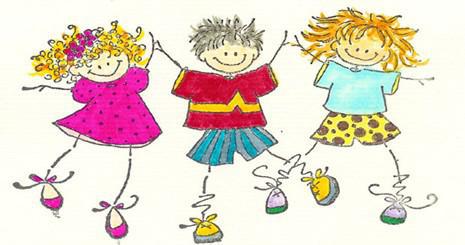 Çocuğun aile bireyleriyle olan ilişkileri çocuğun diğer bireylere ,nesnelere karşı tutum ve davranışlarının temelini oluşturur.
Aile aynı zamanda çocuğa, aile ve toplumun bir parçası olduğunun farkında olmasını sağlar.
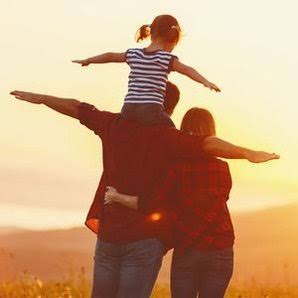 ÖRNEK OLMAK
Çocuklar anne babalarını gözlemleyerek, onların tepkilerini taklit ederek büyürler. 
Ailenin bu anlamda olumlu model olması önemlidir. Çocuklar çok iyi birer gözlemcidir ve hayatlarında tanıdıkları ilk kişiler aileleridir. 
Örnek olmak çocuktan istenilen davranışların gerçekleşmesi için en önemli unsurdur.
Çocuktan yapması beklenen davranışları; anne babanın kendi davranışlarıyla örnek olması  çocukların olumlu davranış sergilemelerini  kolaylaştıracaktır.
ÖNLEYİCİ AÇIKLAMA YAPMAK
Ebeveyn olarak çocuğun hangi davranışları yapmasını istemediğinizi belirleyip bunu çocuğa açıkça anlatmanız gerekir. Anne-babanın önleyici açıklamaları sayesinde pek çok istenmedik davranış ortaya çıkmadan önlenmiş olur. Önleyici açıklamalar yaparken çocuktan beklediğimiz davranış ve tutumları açık, somut ve net bir şekilde söylemek önemlidir. Önleyici açıklama yaparken kullanılan ses tonu, kararlılık ve davranışı istememenizin nedenini açıklamak çocuk üzerinde etkili olacaktır.
ORTAM HAZIRLAMAK
KURAL KOYMAK VE SINIRLARI BELİRLEMEK
Her evin bir düzeni ve düzen anlayışı vardır. Bu düzende ailenin değer, düşünce ve davranışlarına uygun yapılması istenen ve istenmeyen davranışlar belirlenmiştir. Bunlar ailedeki her bireyin olduğu gibi çocuğun da uyması beklenilen bazı kuralları belirler.
Her koyulan kuralın bir mantığı olmalı- sadece ‘bu hep böyle’ deyip kural konulmamalıdır. Aksi takdirde çocuğun davranışı benimsemesini beklemek haksızlık olur.
Bir çocuktan yapması beklenen şeyler, onun anlayabileceği bir dil kullanılarak ve basit şekilde ifade edilmelidir.
Olumlu bir dil kullanarak kuralı tanımlayın- ne yapmamalarını değil, ne yapmaları gerekeni söyleyin. ‘Başkaları konuşurken dinle.’ gibi. 
Az sayıda kural ile başlayın. Çok fazla kural koymayın! Fazla sayıda kural koyarsanız çocukların bunları hatırlaması zorlaşır ve sırf hatırlayamadığı için kuralları uygulayamayabilir
Kuralı koyarken gerçekten gerekli olup olmadığını kendinize sorun.
Kurallardan herkes haberdar olmalıdır, dolayısıyla kural koyarken çocukların da fikrini alın. Katkıda bulundukları bir kurala daha kolay uyacaklardır.
Özellikle ilk günlerde her gün kuralların üzerinden geçin. 
Kuralları yazın ya da görseller kullanarak görünür bir yere asın- örneğin her kural için bu kuralın uygulanırken çekilmiş bir fotoğrafı kartona yapıştırılarak sergilenebilir.
Kuralları uyguladıkça çocukları takdir edin. 
Kurala uymayan bir çocuğa, kuralı sakin ama net bir şekilde hatırlatın. Davranışını değiştirmesi için fırsat verin.
Çocuklar zaman zaman kuralları bozabilirler- bu konuda sabırlı olun ve mükemmeli beklemeyin
TUTARLI OLMAK
Anne babanın çocuğa karşı her zaman ve her durumda tutarlı tepki ve davranışlar göstermesi, çocuğun olumlu davranışlar geliştirmesine yardımcı olacaktır.
Çocukla ilişkimizde tutarlı olmak çok önemlidir, aynı davranışa aynı tepkiyi vermek çocuğun kafasının karışmasına engel olacaktır, bir davranışını kimi zaman hoş görmek kimi zaman da cezalandırmak onun için oldukça kafa karıştırıcı olabilir.
Aynı zamanda ebeveynler de kendi aralarında tutarlı olmak zorundadır. Yani kullanılan yöntemlerde aynı dili konuşmaları, koydukları kuralların her ikisi için de geçerli olması çok önemlidir.
Ebeveynler kendi iç dünyalarında da tutarlı olmalı, verdikleri sözleri tutmalı, koyulan kurallara kendileri de uymalıdırlar. Unutmayınız ki çocuklar bizleri daima gözlerler ve bizdeki bir tutarsızlık durumunda kendileri de aynı ttutarsızlığı sergileyeceklerdir.
TAKDİR ETMEK
Çocukların olumlu davranışları yapmasını sağlamanın bir başka yolu da yapmasını istediğiniz davranışı yaptığında onları takdir etmektir.
Olumlu davranışların takdir edilmesi hem çocuğu mutlu edecek hem de bu davranışı tekrar etmesini sağlayacaktır.
Çocuğa hangi davranışının olumlu olduğunu açıkça belirterek takdir etmek gereklidir. Sadece «Aferin» yerine; «Bu davranışı yaptığın için aferin, çok dikkatli davrandın» gibi
Çocuk bir şey yaptığında anında takdir edilmelidir. Olumlu bir davranış yaptığında çocuğunuzun çabasını fak etmeniz ve samimi olmanız davranışın pekişmesini ve çocuğunuzun mutlu olmasını sağlayacaktır.
Ödüllerin maddi değil manevi olması çok önemlidir. Sözle takdir etmek, kucaklamak, ufak bir dokunuş, oyun oynamak özellikle ona zaman ayırmak maddi ödülden daha etkili olacaktır.
Çocuğu takdir ederken ebeveynlerin kendi duygularını belirtmesi de çok önemlidir. «Bu davranışı yapman çok hoşuma gitti, teşekkür ederim» gibi. Ancak duyguları ifade ederken ses tonu ve yüz ifadesi de takdirin inandırıcı olması için çok önemlidir.
ÇOCUĞUNUZLA SADECE SORUN OLDUĞUNDA DEĞİL HER ZAMANİLETİŞİM KURUN
Bazı aileler genelde sorun yaratan davranışları daha çok gördükleri için evde genelde çocuk sorunlu davranışlarıyla gündem olabilir. 
Anne baba sorun olduğu durumlarda çocukla daha çok iletişime geçiyor ve diğer zamanlarda iletişim daha sınırlı oluyorsa çocuk için sorunlu durumlardaki ebeveynlerinin ona teması ve onunla iletişimi pekiştireç olabilir. 
Bu da çocuğun sorunlu davranışları sürdürmesine sebep olabilir.
Sadece sorunlar yaşandığında çocuğun evde görünür olması diğer zamanlar kendi haline bırakılması, yalnızlaştırılması ya da olumlu davranışların görmezden gelinmesi çocuğun olumsuz davranışı sürdürmesine sebep olur. 
 Bu sebeple çocukla her daim sağlıklı iletişim kurmak ve temasta olmak çok önemlidir.
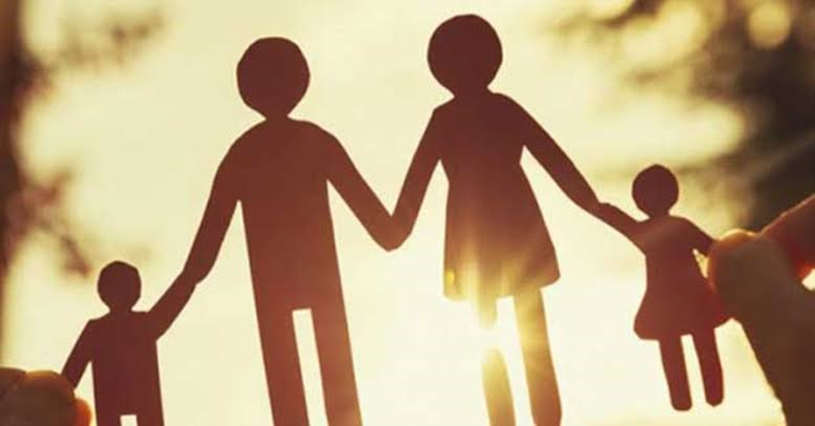 KAYNAKLARwww.egitimhane.comhttps://ispartaram.meb.k12.trErol,A.,(2019), “Lütfen Uslu Dur”: Çocuklarda Olumlu Davranış GeliştirmeAÇEV Anne Destek Programı